LITERATUR
Prinsip-prinsip Statistik untuk Teknik dan Sains, Harinaldi, penerbit Erlangga, 2005
Pengantar Statistik Ekonomi dan Perusahaan, edisi revisi jilid 1 dan 2, Budiyuwono Nugroho, AMP YKPN,  1993.
Memahami Statistika dan Bisnis, Setia Atmaja Lukas,  jilid 1 dan 2, Penerbit Andi yogyakarta, 1997.
Prosentase Nilai
UTS				: %
UAS				: %
Tugas dan responsi		: %
__________________

Nilai akhir			: 100%
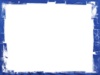 STATISTIKA DISKRIPTIF
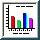 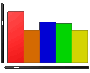 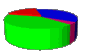 Tita Talitha, MT
pendahuluan
3
TIK
Setelah mengikuti kuliah ini, mahasiswa dapat menjelaskan:
Pengertian statistik
Tahap kegiatan statistik
Fungsi statistik
Data statistik
Metode pengumpulan data	
Pengukuran data statistik
PENGERTIAN POKOK
STATISTIKA:
Pengetahuan tentang cara pengumpulan, pengolahan atau penganalisaan data dan penarikan kesimpulan berdasarkan data dan analisis yang dilakukan (Sudjana,1992)
Sekumpulan konsep dan metode untuk mengumpulkan dan menginterpretasikan data kuantitatif bidang tertentu dan mengambil kesimpulan dimana ada ketidakpastian (Soejoeti,1985)
PENGERTIAN POKOK
STATISTIKA:
Keseluruhan metode pengumpulan dan analisa data (Noegroho, 1999)
Cabang matematika: pengumpulan , penyajian, analisis dan interpretasi data serta cara penggunaan metoda yang ada didalamnya (metode statistik), untuk memperoleh konklusi (Dharminto, 2000)
Statistika adalah Suatu ilmu yang mempelajari cara pengumpulan, pengolahan, penyajian dan analisis data serta cara pengambilan kesimpulan secara umum berdasarkan hasil penelitian yang tidak menyeluruh.
	Dalam arti sempit Statistik adalah data ringkasan berbentuk angka (kuantitatif).
TAHAP-TAHAP KEGIATAN STATISTIKA
Pengumpulan data
Penyusunan data
Penyajian data
Analisis data
Interpretasi data
FUNGSI STATISTIKA
Membantu memutuskan data apa yang diperlukan, bagaimana data dikumpulkan, disajikan, dianalisa dan diinterpretasikan , sehingga membantu menemukan kesimpulan sebaik mungkin.
FUNGSI STATISTIKA
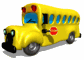 Pengetahuan tentang statistik membantu untuk:
Menjelaskan hubungan antar variabel
Membuat keputusan lebih baik
Mengatasi perubahan-perubahan
Membuat rencana dan ramalan
Dan masih banyak manfaat yang lain
pendahuluan
10
CABANG STATISTIKA
Sebagai suatu bidang studi, statistik memiliki dua bagian utama, yaitu :
Statistika Deskriptif adalah ilmu statistika yang mempelajari tentang pengumpulan, pengolahan, dan penyajian data.
Statistika Inferensi (Statistika Induktif) adalah ilmu statistika  yang mempelajari tentang cara pengambilan kesimpulan secara menyeluruh (populasi) berdasarkan data sebagian (sampel) dari populasi tersebut.

	Kegunaan Statistika dalam bidang ekonomi yaitu:
Bidang produksi
Bidang Akuntansi
Bidang pemasaran
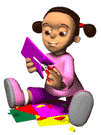 pendahuluan
11
DATA STATISTIK
Definisi data statistik:
	Adalah keterangan (kualitatif dan kuantitatif) mengenai suatu hal dimana kebenarannya dapat diandalkan.

Data statistik kuantitatif :
	Data kuantitatif ialah data yang disajikan dalam bentuk angka, harganya berubah-ubah atau bersifat variabel.
	Data ini terbagi menjadi :
Data kontinu (data hasil pengukuran) adalah data yang satuannya bisa dalam pecahan.
Data diskrit (data hasil perhitungan) adalah data yang satuannya selalu bulat dalam bilangan asli, tidak berbentuk pecahan
DATA STATISTIK
Data statistik kualitatif :
	Data yang menggambarkan kualitas obyek. Data kualitatif ialah data yang disajikan bukan dalam bentuk angka

Data menurut sumbernya:
	a. Data intern ialah data yang menggambarkan dari keadaan di dalam suatu organisasi, misalnya dari suatu universitas ialah data dosen, jumlah mahasiswa, data kelulusan dan sebagainya.
	b. Data ekstern ialah data yang dibutuhkan dari luar untuk kebutuhan suatu organisasi tersebut.
		- Data primer
		- Data sekunder
Cara memperolehnya:
Data primer ialah data yang didapatkan langsung dari responden misalnya data pegawai negeri sipil di BAKN, data registrasi mahasiswa di suatu universitas dan sebagainya.
Data sekunder ialah data yang diambil dari data primer yang telah diolah, untuk tujuan lain, misalnya data perkawinan antara umur 10 s/d 20 tahun di Indonesia yang diambil dari departemen Agama untuk tujuan analisa pola perkawinan setiap suku bangsa di Indonesia.
Syarat Data yang baik adalah
Benar/Obyektif.
Mewakili/Wajar (representative).
Dipercaya, artinya kesalahan bakunya kecil.
Tepat waktu (up to date).
Relevan (data yang dikumpulkan ada hubungannya dengan permasalahannya).
METODE PENGUMPULAN DATA PRIMER
Wawancara langsung
Wawancara tidak langsung
Informasi yang diperoleh dari koresponden
Informasi yang diperoleh dari daftar pertanyaan yang dikirim lewat pos
Pencacahan berdasarkan daftar pertanyaan
Definisi
Populasi:
	yaitu total obyek pengamatan.
Sampel:
	yaitu sebagian dari populasi yang menjadi obyek pengamatan.
Parameter:
	yaitu bilangan/angka yang menggambarkan karakteristik suatu populasi
Variabel:
	yaitu suatu simbol (lambang) yang dapat bernilai berapapun dari sekumpulan nilai yang telah dijelaskan terlebih dahulu.
PENGUKURAN DATA STATISTIK
Pengukuran data statistik yaitu:
	pemberian kuantifikasi pada suatu sifat.

Cara pengukuran:
	a. Langsung
	b. Tidak langsung, yaitu dengan jalan operasionalisasi dari pengertian ke dimensi yang dapat diukur.
SKALA PENGUKURAN
Yaitu kemampuan untuk membedakan antara satu nilai dengan lainnya.
Macam skala pengukuran:
a.   Nominal
	Paling rendah karena berupa angka atau lambang yang digunakan untuk mengklasifikasi/membedakan obyek.
	Misal: Variabel gender
b.  Ordinal
	katagori lebih dari 2, berdasarkan persamaan dan urutan. Misal: variabel tingkat pendidikan
SKALA PENGUKURAN
c. Interval
	Berdasarkan pada persamaan, urutan dan jarak. Misalnya jarak dua kelas sembarang dengan titik nol sembarang. Mempunyai nilai 0 absolud (misal: data suhu)
d. Rasio
	Paling tinggi tingkatannya. Berdasarkan persamaan urutan dan jarak dengan titik nol murni. Misal: variabel berat badan, tinggi badan.
Semoga Bermanfaat.....